SAS Integration With NoSQL Database
Kevin Lee
Director of Data Science
[Speaker Notes: Drag and drop the image in the placeholder
Send to back the image (Right click/Arrange/Send to back )]
The  Agenda
The Data Trend

Introduction to NoSQL                            Database

RESP API

SAS Integration

Questions and Discussion
[Speaker Notes: Drag and drop the image in the placeholder
Send to back the image (Right click/Arrange/Send to back )]
Q1 : World’s Largest Transportation Company?
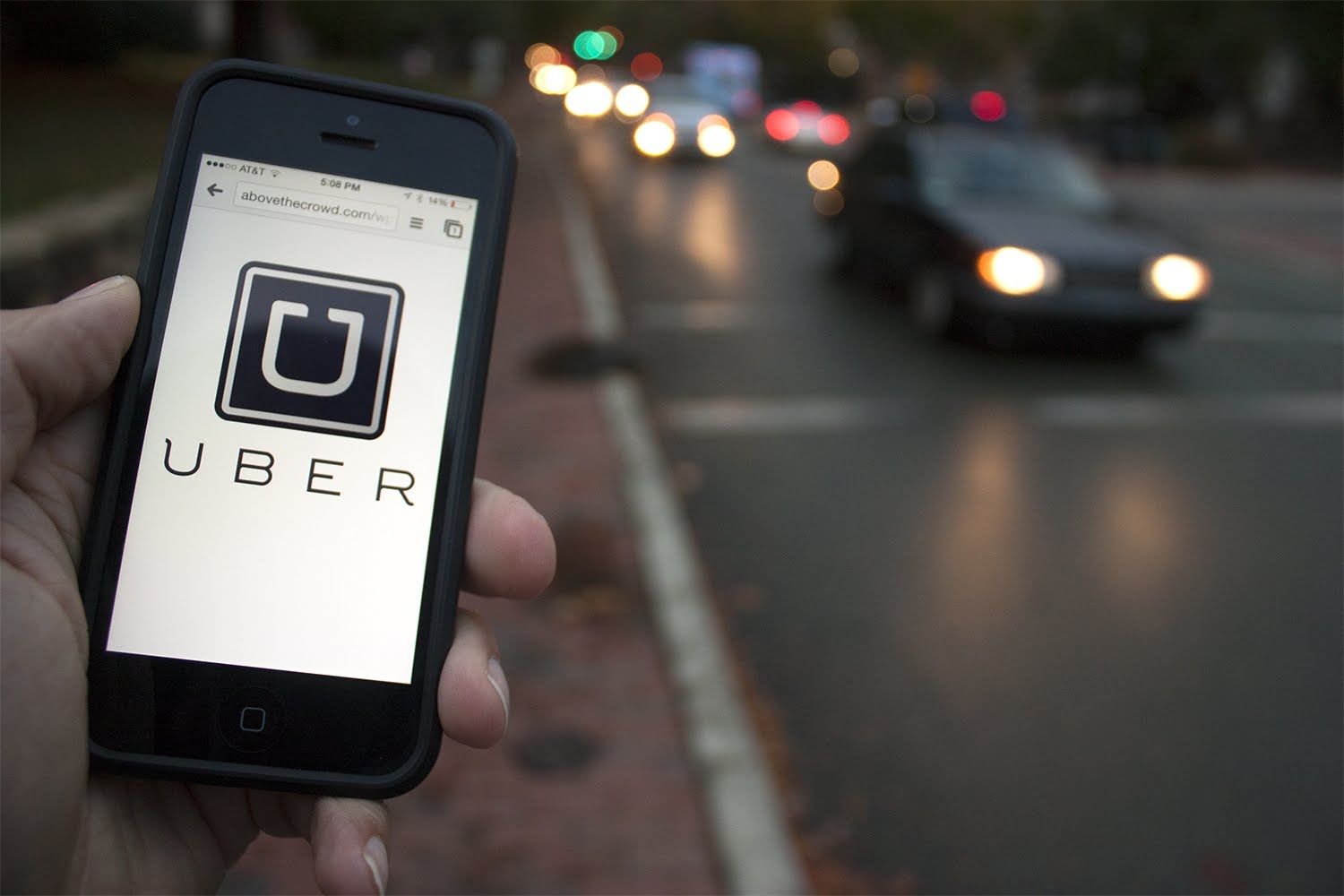 In December 2015, there were about 162,037 “active drivers”.  

The number of new drivers singing up has doubled every six months for the past two years.
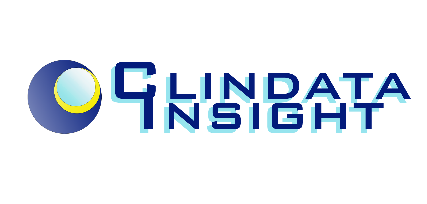 Q2: World’s largest accommodation provider?
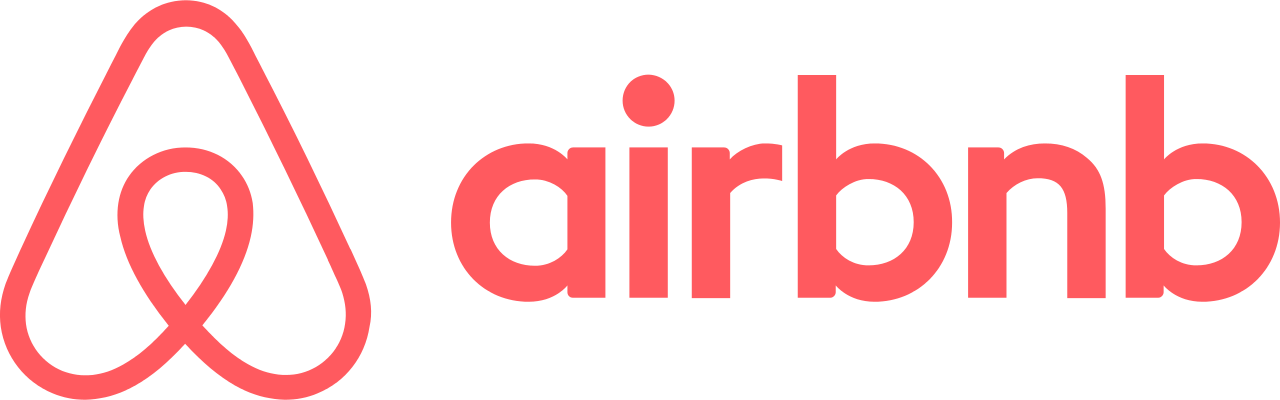 Inc’s 2014 Company of the Year
In 2014 alone, 10 million people used airbnb.  It has more the 800,000 listings worldwide.
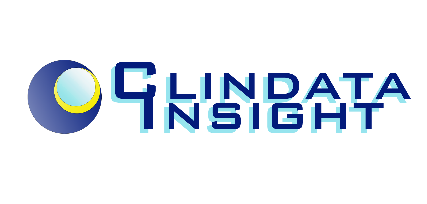 Common Characteristics of Exponential Organization
Data


Algorithm
Exponential & Scalable Growth
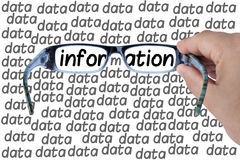 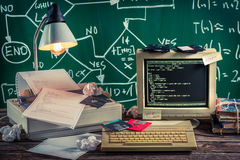 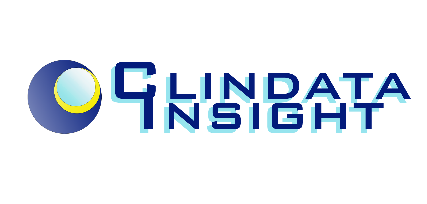 Data Trend
Volume 

Velocity 

Variety
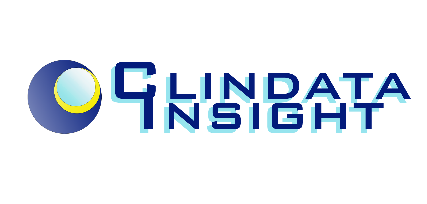 [Speaker Notes: Drag and drop the image in the placeholder
Send to back the image (Right click/Arrange/Send to back )]
NoSQL Database
Non-only SQL database that can store and retrieve data that do not fit nicely in relational database.
NoSQL Database Main Features
Schema-agnostic
Scalable
-- Application performance
-- System cost(NoSQL)
-- System cost (RDBMS)
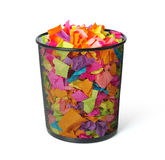 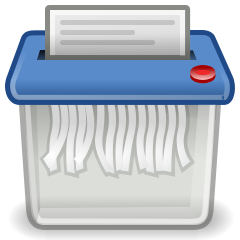 vs
Users
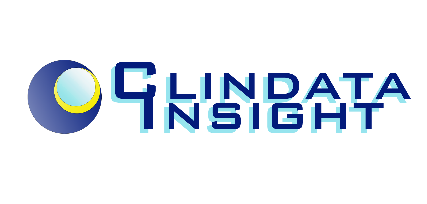 [Speaker Notes: Schema-agnostic
NoSQL database does not require a fixed schema for data loading.
Any data structure 
Unstructured
Semi-structured
Structured
Scalable : It scares out horizontally by adding commodity hardware rather than by scalling up vertically.]
NoSQL Database – Schema Agnostic
Any Data structures
NoSQL Database
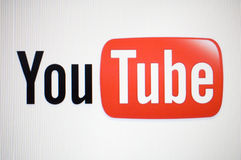 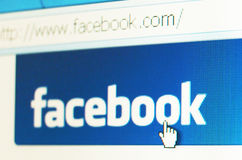 Minimal Data Modeling
Minimal/No ETL
No pre-defined Schema necessary
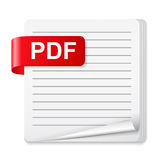 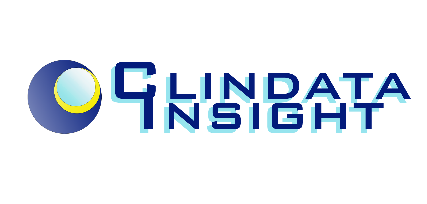 NoSQL Database - Scalability
Query Router
Query Router
Scaling out horizontally
node
node
node
node
node
Data Distribution
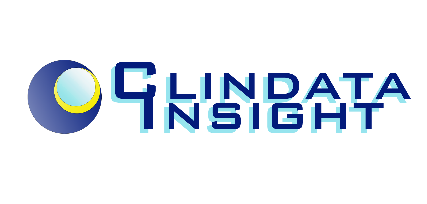 Google (Bigtable, Level DB)
LinkedIn (Vodemort)
Twitter (Hadoop/Hbase, FlockDB, Cassandra)
Facebook (Cassandra)
Netflix (SimpleDB, Hadoop/Hbase, Cassandra)
CERN (CouchDB)
[Speaker Notes: Drag and drop the image in the placeholder
Send to back the image (Right click/Arrange/Send to back )]
Relational vs NoSQL Database
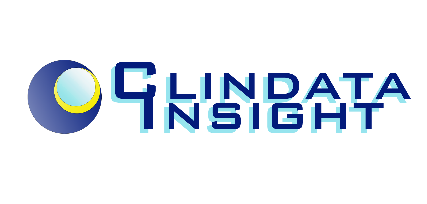 Relational vs NoSQL Data - Examples
<DM>
       <ROW>
	<SUBJID>001</SUBJID>
	<SEX>M</SEX>
	<RACE>WHITE</RACE>
</ROW>
<ROW>
	<SUBJID>002</SUBJID>
	<SEX>F</SEX>
	<RACE>ASIAN</RACE>
        </ROW>
</DM>
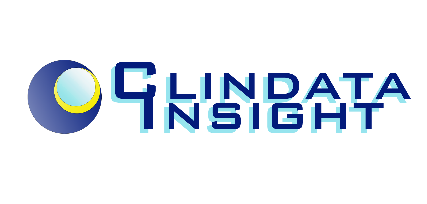 NoSQL data usage – multiple RACE
<DM>
       <ROW>
	<SUBJID>001</SUBJID>
	<SEX>M</SEX>
	<RACE>WHITE</RACE>
</ROW>
<ROW>
	<SUBJID>002</SUBJID>
	<SEX>F</SEX>
	<RACE>WHITE</RACE>
	<RACE>ASIAN</RACE>
        </ROW>
</DM>
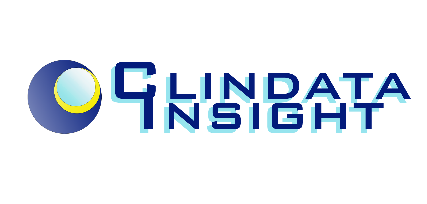 [Speaker Notes: In normal table, you can have two race variables.]
What is REST API?
Representational State Transfer (REST) 

A simple data exchange format which is platform-, system- and language-independent and communicates through the internet 

It uses HTTP and the response files come ready to be used 

Popular data communication tools for NoSQL Database
[Speaker Notes: Drag and drop the image in the placeholder
Send to back the image (Right click/Arrange/Send to back )]
API Architecture
HTTP Request
NoSQL database
Computing Systems (SAS, R, Python)
REST API
Response Files
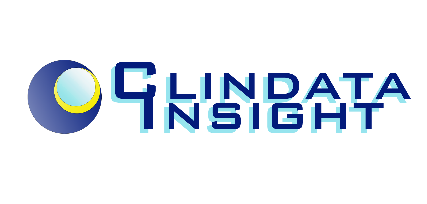 Use Case – New York Times NoSQL Database
New York Times NoSQL Database – Mango DB
REST API (developer.nytimes.com)

Obtain Developer API key 

Find NYT REST API:Book Reviews in http://developer.nytimes.com/docs/books_api/Books_API_Book_Reviews

Find parameter – version, api-key, response-format, isbn, title, author
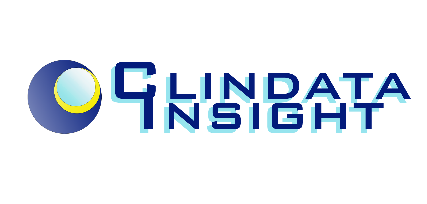 Use Case 1 – Using SAS for REST API
*** file name that will receive document;
filename review "C:\KL\BookReview\isbn-9780062409850.xml";

**** call resp api using proc http; 
proc http 
out=review
url=”http://api.nytimes.com/svc/books/v3/reviews.xml?isbn=9780062409850&api-key=xxxxx”
method="GET" ;
run;
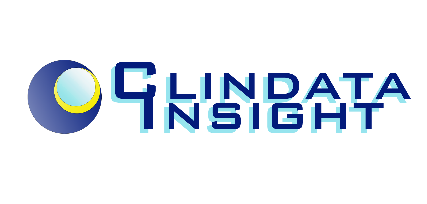 Use Case 1 – Results Data
"C:\KL\BookReview\isbn-9780062409850.xml"
<?xml version="1.0" encoding="UTF-8"?>
<result_set>
    <status>OK</status>
    <copyright>Copyright (c) 2016 The New York Times Company.  All Rights 	Reserved.</copyright>
    <num_results>1</num_results>
    <results>
        <result>
            <url>http://www.nytimes.com/2015/07/14/books/review/harper-lees-go-set-a-	watchman.html</url>
            <publication_dt>2015-07-14</publication_dt>
            <byline>RANDALL KENNEDY</byline>
            <book_title>Go Set a Watchman</book_title>
            <book_author>Harper Lee</book_author>
            <summary>“Go Set a Watchman” demands that its readers abandon the immature 			sentimentality 	ingrained by middle school and the film adaptation of “To Kill a 		Mockingbird.”
	</summary>
            <isbn13>
                <isbn13_item>9780062409850</isbn13_item>
                <isbn13_item>9780062409874</isbn13_item>
                <isbn13_item>9780062409881</isbn13_item>
             </isbn13>
        </result>
    </results>
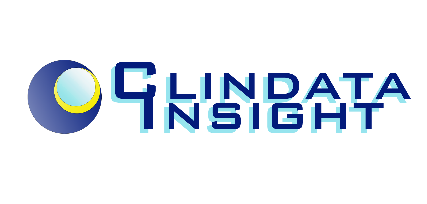 [Speaker Notes: Emphasize about results element since we will see this data.]
Use Case 2 – Using R for REST API
install.package(‘RCurl’, ‘XML’)
library(‘RCurl’)
library(‘XML’)   

## character files
file1<- getURL("http://api.nytimes.com/svc/books/v3/reviews.xml?isbn=9780062409850&api-key=xxx")

## list files
file2 <- xmlParse("http://api.nytimes.com/svc/books/v3/reviews.xml?isbn=9780062409850&api-key=xxx")
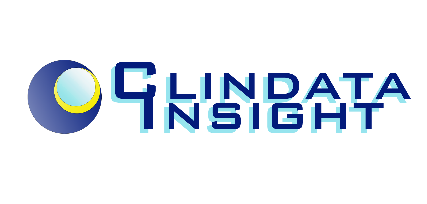 [Speaker Notes: Emphasize about results element since we will see this data.]
SAS Codes converting XML Documents to SAS Datasets
**** response xml files;
filename  resp " C:\KL\BookReview\isbn-9780062409850.xml "; 
 
**** Create response xml map file;
filename  respmap " C:\KL\BookReview\response.map ";
libname resp xmlv2 xmlmap=respmap automap=replace;
 
**** Convert response xml files to SAS temporary dataset in work area;
proc copy in=resp out=work;
run;
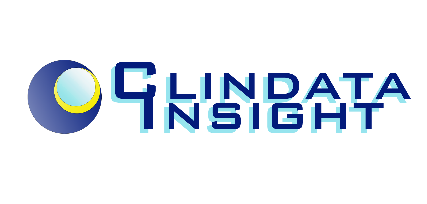 [Speaker Notes: “respmap.map” file is created.   XML mapper to create map file.]
SAS Datasets from XML Documents
5 SAS datasets: isbn13, isbn13_item, result, result_set and results
result SAS dataset
<result> 
	<url>http://www.nytimes.com/2015/07/14/books/review/harper-lees-go-set-a-	watchman.html</url>
            <publication_dt>2015-07-14</publication_dt>
            <byline>RANDALL KENNEDY</byline>
	……
</result>
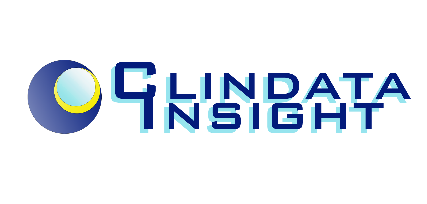 Architecture Design of Integration between SAS and NoSQL Database
SAS Environment
NoSQL Database
Internet (HTTP)
HTTP request with parameters
SAS Data Sets
Response Files
REST API
Conversion
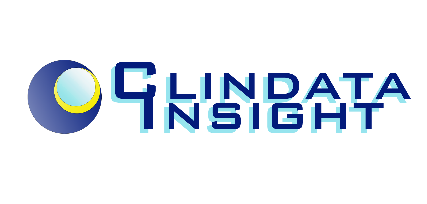 Use Case – SDTM Trial Design Domains
SAS macros
eProtocol System
HTTP request with parameters
REST API
SDTM Trial  Design Datasets (TS, TI, TV)
response files
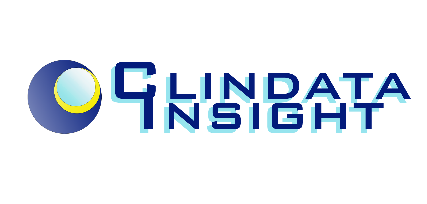 [Speaker Notes: eProtoco system, but it could be CDR.]
Final Thoughts
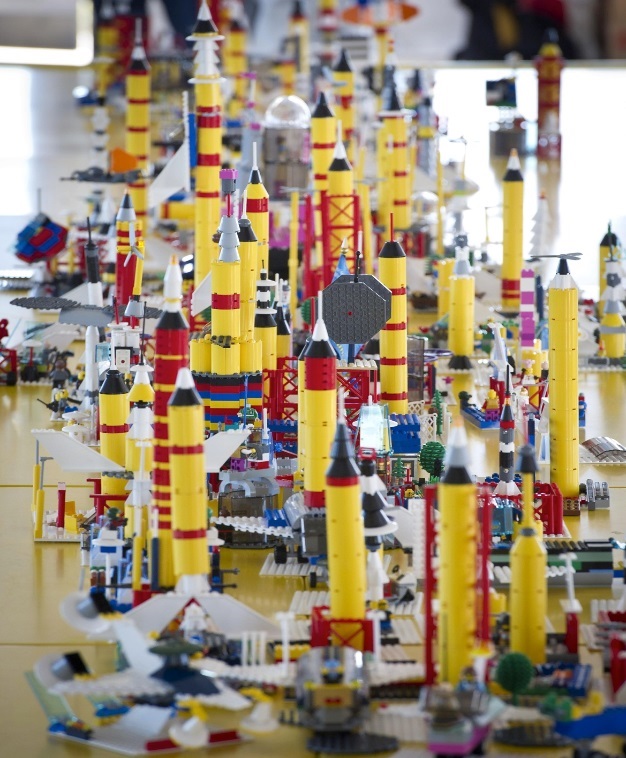 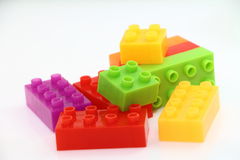 OR
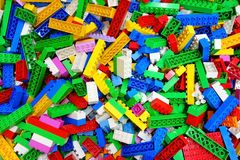 Solution for complex problem = 
NoSQL Database || REST API || SAS
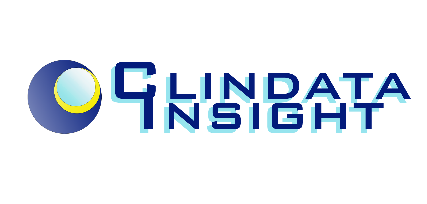 Contact Us!
Contact Clindata Insight to learn more about NoSQL database and SAS integration.
Email us at 
klee@clindatainsight.com
consulting@clindatainsight.com
https://www.linkedin.com/in/HelloKevinLee

Like us on Facebook @
Facebook.com/clindatainsight

Twitter @clindatainsight

WeChat @clindatainsight
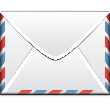 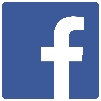 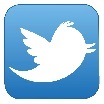 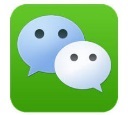 ©Clindata Insight Inc. 2016
[Speaker Notes: Drag and drop the image in the placeholder
Send to back the image (Right click/Arrange/Send to back )]
THAT´S ALL
T
H
N
K
S
A
Kevin Lee
klee@clindatainsight.com
215-738-0350
[Speaker Notes: Drag and drop your image in the backgroud placeholder
Click right and send to back
Adjust the colored layer to fit the full screen.]